Improving Quality of Prescriptions at the Coast General Teaching and Referral Hospital using Prescription Audits
Kassam Yusuf, Wanjiru Korir, Rafida Ahmed,Payal ved, Salma Jabir, Everlyne Sumbi  
IPNET conference
Sai rock Hotel
9th to 12th May 2023
Background
Antimicrobial resistance (AMR) is a global public health threat (world health organisation (WHO), 2019) 
Rational prescribing of antibiotics is key to fighting AMR
Prescription audits monitor rationality and completeness of prescriptions
Prescription audit
A facility level quality improvement tool
Aims to improve patient care and outcomes 
Detection of prescribing errors with their reasons
To reduce the irrational usage of antibiotics, syrups, injections, etc.
To identify opportunities for the improvement
Objectives
To determine Prescription rationale and completeness at Coast general teaching and referral hospital (CGTRH) as at March 2022
To monitor Prescription rationale and completeness at Coast general teaching and referral hospital (CGTRH) over 4 quarters in the year 2022
Methods
This was a retrospective study
A prescription audit team was formed  
Prescriptions were selected randomly from all outpatient dispensing points
96 prescriptions were audited every quarter
A prescription audit tool was used to capture the data
Methods
WHO indicators were used
For prescription completeness
Name and signature of prescriber, age, sex, weight, diagnosis, medicine schedule, dose and duration
For rationality
The number of medicines prescribed, antibiotics, injections, and generic names used
Data was analysed in form of percentages using excel and presented in form of graphs
Methods continued
The exercise was conducted over 4 quarters
A report was prepared after every audit performed
This was presented to the hospital management 
The hospital management put in measures to improve prescription quality such as 
Updating the prescription format
Sensitization of prescribers
Writing of MEMOs on appropriate prescribing
Baseline prescription audit results
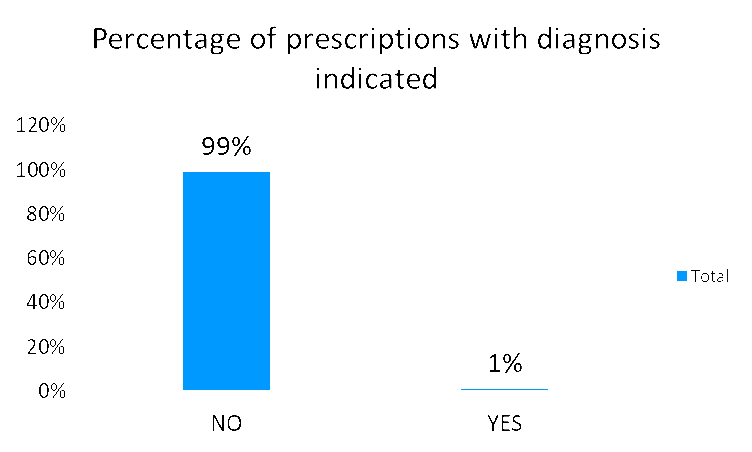 Baseline prescription audit results
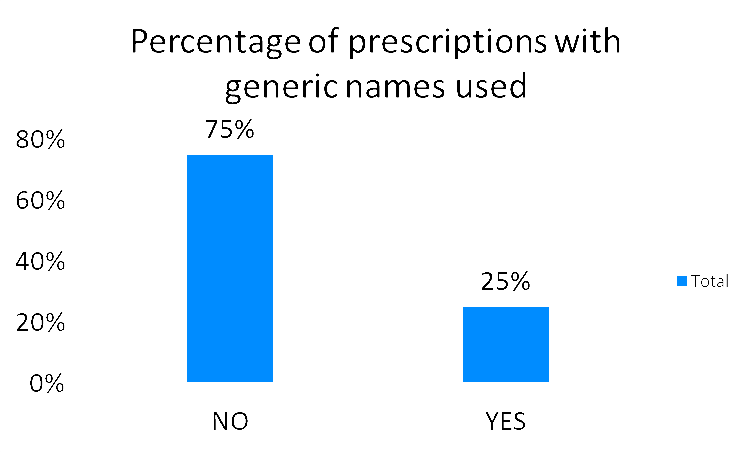 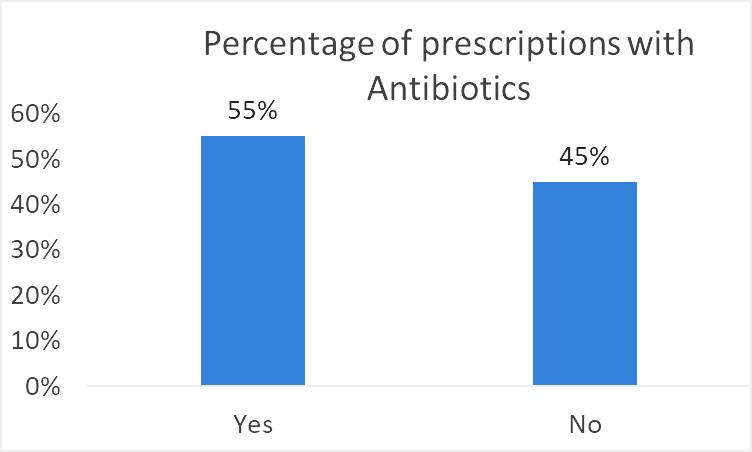 Interventions put in place by hospital administration
Updated prescription format to include weight and diagnosis(After Quarter 1)
Sensitization of departmental heads (After Quarter 1)
Memo on rational prescribing sent to all departments(After Quarter 3)
Sensitization on rational prescribing during staff induction(After Quarter 3)
Trends over the year
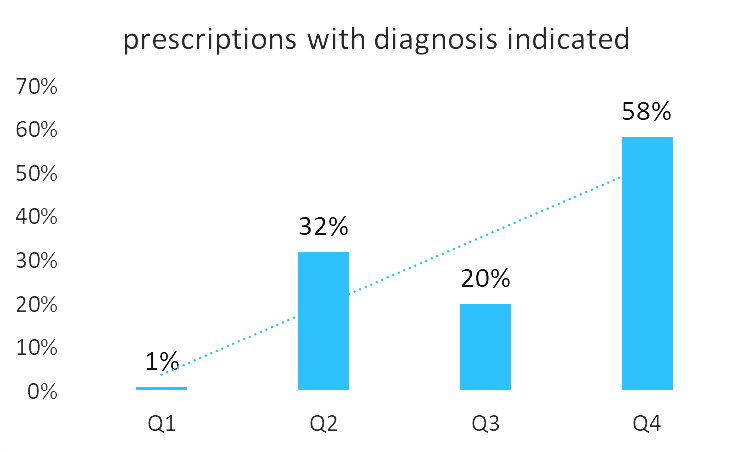 Trends over the year
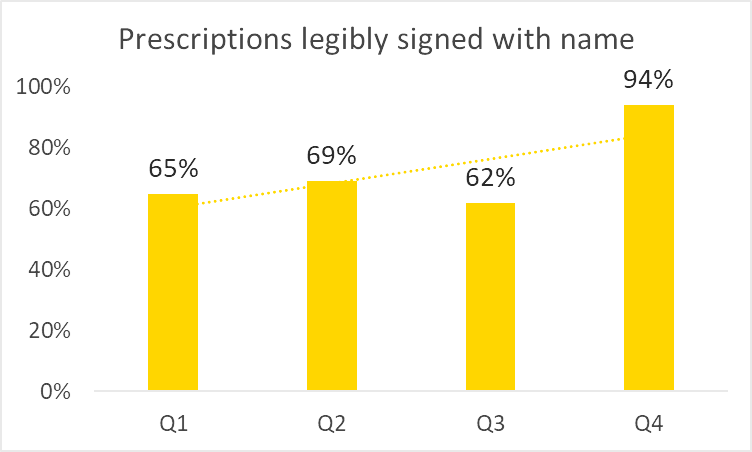 Trends over the year
Conclusion
Prescription audit report was well received by hospital management
Improvement was only seen in the quarters when interventions were made
Audits need to be done consistently to change prescribing culture among prescribers
Further root cause analysis and interventions are required to improve the indicators at CGTRH
Way forward
Continue quarterly audits and reports 
Brainstorm better interventions to improve quality of prescriptions
Using the data on diagnosis, improve surveillance on antibiotic use and promote rational use of antibiotics
Acknowledgement
Co-authors
Dr Wanjiru Korir, Dr Rafida Ahmed, Payal ved, Dr Salma Jabir, Dr Everlyne Sumbi
Mentors
Dr Paul Musilinga, Dr Ernest Makokha, Dr Raphael Odondo
Special Thanks
County dept of health, CGTRH management, Ann Mumbua, Dr Irine Muramba, Florence Wachira, Washington State university (WSU)